Построение графикафункции у = ах2 + bx + с
№624(1) Образец 0формления
3аполнение таблицы значений
ПОСТРОЕНИЕ ГРАФИКА
y
x = 3,5
1
0
x
1
№640
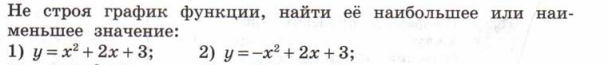 №640
№626